Figure 1. Comparison of thyroid function tests and thyroid weights of Thra1PV/+ and ...
Hum Mol Genet, Volume 23, Issue 10, 15 May 2014, Pages 2651–2664, https://doi.org/10.1093/hmg/ddt660
The content of this slide may be subject to copyright: please see the slide notes for details.
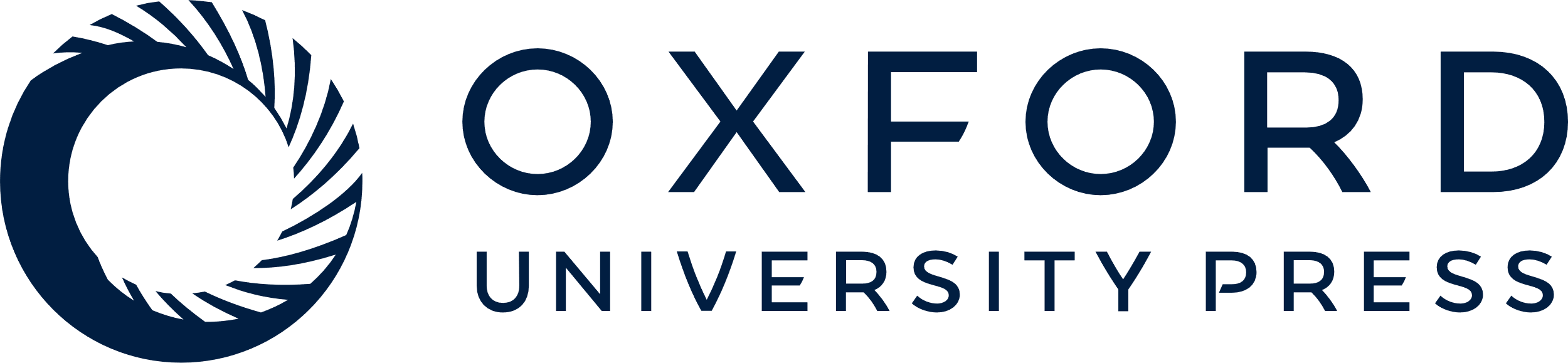 [Speaker Notes: Figure 1. Comparison of thyroid function tests and thyroid weights of Thra1PV/+ and Thra1PV/+Ncor1ΔID/ΔID mice with or without SAHA treatment. Serum levels of total T3 (A) (n = 6–9 mice per group), total T4 (B) (n = 6–9 mice per group), TSH (C) (n = 8–15 mice per group) and thyroid weights (D) were determined in adult mice (3–3.5 months old) as described in Materials and Methods. In (D), ratios of thyroid weight versus body weight were determined. The data are expressed as mean ± SEM with P-values indicated (n = 8–15 mice per group).


Unless provided in the caption above, the following copyright applies to the content of this slide: Published by Oxford University Press 2013. This work is written by (a) US Government employee(s) and is in the public domain in the US]